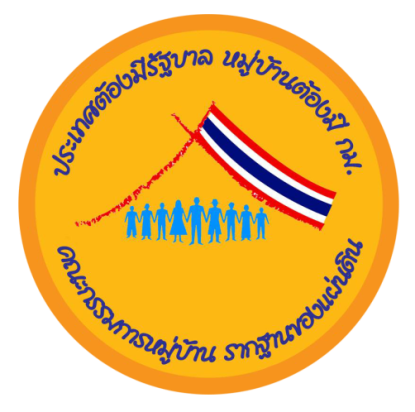 การขับเคลื่อน
คณะกรรมการหมู่บ้าน
(กม.)
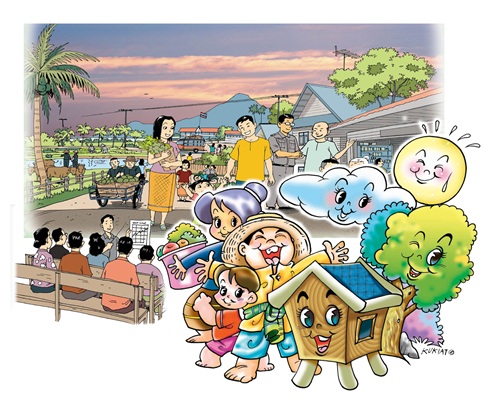 โครงสร้างของคณะกรรมการหมู่บ้าน (กม.)
ผู้ใหญ่บ้าน
ครม.
หมู่บ้าน
ประธาน กม.
1
2
คณะทำงาน
ด้านอำนวยการ
ด้านการปกครองและ
รักษาความสงบเรียบร้อย
ผู้ช่วยผู้ใหญ่บ้าน
เป็นหัวหน้าคณะทำงาน
3
ด้านแผนพัฒนาหมู่บ้าน
4
ด้านส่งเสริมเศรษฐกิจ
5
ด้านสังคม สิ่งแวดล้อม
และสาธารณสุข
6
ด้านการศึกษา ศาสนา 
และวัฒนธรรม
7
ด้านอื่นๆ
อำเภอนำร่องขับเคลื่อน กม.
(SMART Village)
นายอำเภอ
ที่ปรึกษา
พี่เลี้ยง
ภาคีเครือข่ายต่างๆ
ชุดปฏิบัติการประจำตำบล
หมู่บ้านเข้มแข็ง
กำนัน
ผู้ใหญ่บ้าน
คณะกรรมการหมู่บ้าน
(กม.)
SMART Village
พัฒนาคน
ประชาชน
ผู้นำการเปลี่ยนแปลง
ทีมงาน
รู้หน้าที่/มีส่วนร่วม
ใช้แผนฯ เป็นเคริ่องมือ
รู้บทบาท หน้าที่
ผู้นำทีม
วิถีชีวิตแบบประชาธิปไตย
แบ่งงานกันทำตาม
ความถนัด
ผู้บริหาร
ยึดหลักเศรษฐกิจพอเพียง
S : Specific
เป้าหมายชัดเจน 
เข้าใจตัวตน
M : Mutuality
ร่วมกันทำงานกับ
ทุกภาคส่วน
A : Area Base Collaborative
ทำงานโดยยึดพื้นที่เป็นหลัก
R : Responsibility
รับผิดชอบต่อส่วนรวม
T : Team Work
ทำงานเป็นทีม
 สามัคคีปรองดอง
อำเภอนำร่องตามเขต ผตปค. 18 เขตๆ ละ 3 อำเภอ 
รวม 54 อำเภอ
รวมพลังปกครองขับเคลื่อน กม.            อย่างต่อเนื่องและเป็นรูปธรรม
บรรจุวิชาเกี่ยวกับการขับเคลื่อน กม. ในหลักสูตรการอบรมต่างๆ
ประสานสำนัก/กองต่างๆ ให้ใช้ กม. ในการดำเนินงานภารกิจ      ที่ลงไปในหมู่บ้านทุกภารกิจ
การประเมินผลปฏิบัติงานของ   
ฝ่ายปกครอง
มีการประเมินผลงานด้าน กม. ในการประกวดผลงานของบุคลากรกรมการปกครอง
แนวทาง
แนวทาง
แนวทาง
แนวทาง
1. หลักสูตรนักเรียนนายอำเภอ
2. หลักสูตรปลัดอำเภอ
3. การอบรมพัฒนาศักยภาพบุคลากร 
   ของสำนัก/กอง/จังหวัด
4. การมอบนโยบายของสำนัก/กอง 
ฯลฯ
1. การไกล่เกลี่ยประนอมข้อพิพาท 
2. งานนโยบายของรัฐบาล เช่น   
   การรับจำนำข้าว ,SML ฯลฯ
3. การแก้ไขปัญหาในพื้นที่ จชต.
ฯลฯ
1. นายอำเภอแหวนเพชร
2. ปลัดอำเภอแหวนทองคำ
3. กำนัน ผู้ใหญ่บ้าน ยอดเยี่ยม
ฯลฯ
1. การประเมินผลการ
   ปฏิบัติงานของ
   ข้าราชการ
2. การประเมินผลการ
   ปฏิบัติงานของ 
   ผู้ใหญ่บ้าน ทุก 5 ปี
ฯลฯ
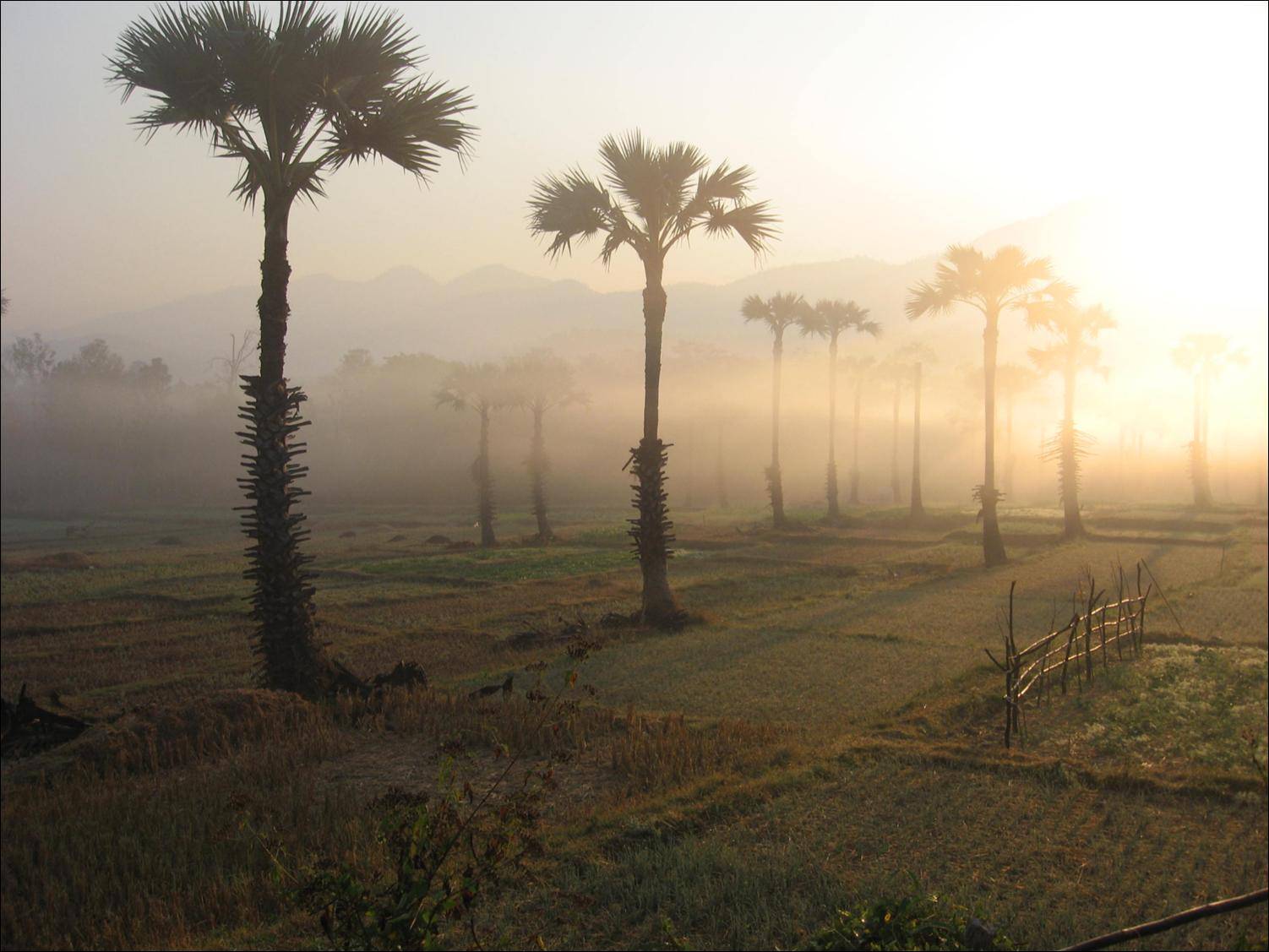 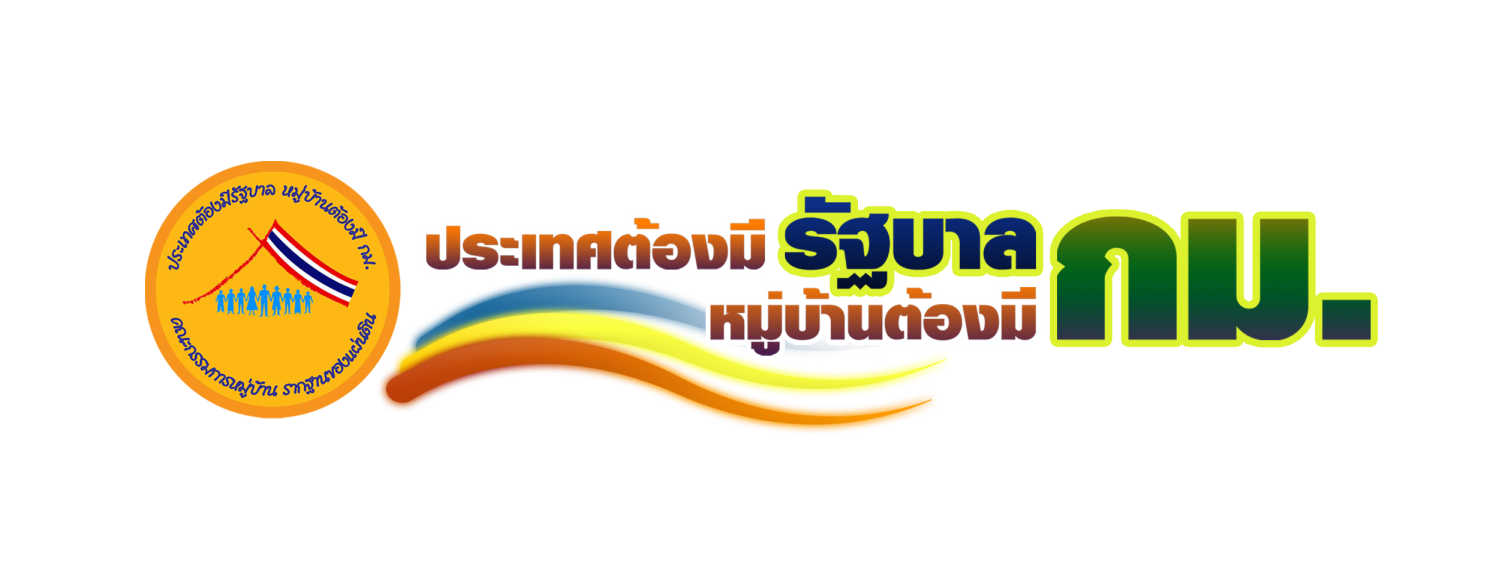 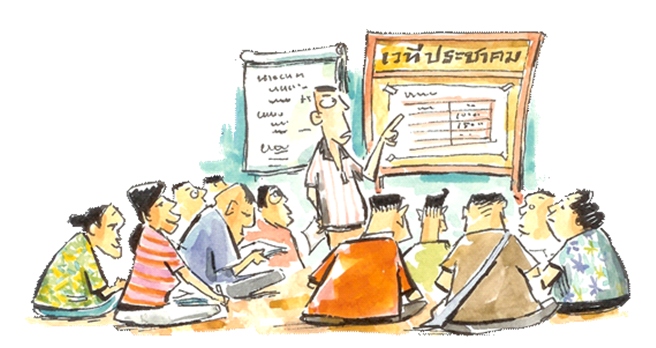